Préjugés et discriminations
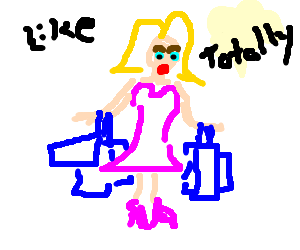 Dessiner une fille stéréotypée:
Un stéréotype est une croyance générale à propos d’une personne ou d’une chose
Quelle est la différence?
Préjuger ou réflexions sur une personne ou un groupe
L’acte de traiter quelqu’un différemment
Préjugés
Discrimination
Préjugés
Préjuger ou réflexions sur une personne ou un groupe
Notez trois exemples de préjugés — vous pouvez utiliser les images si vous voulez
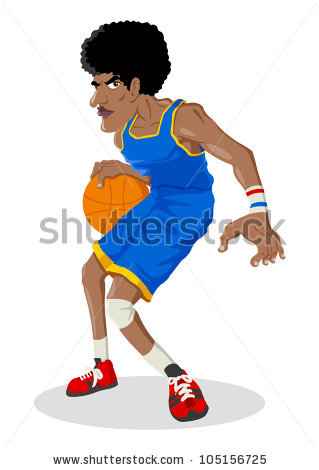 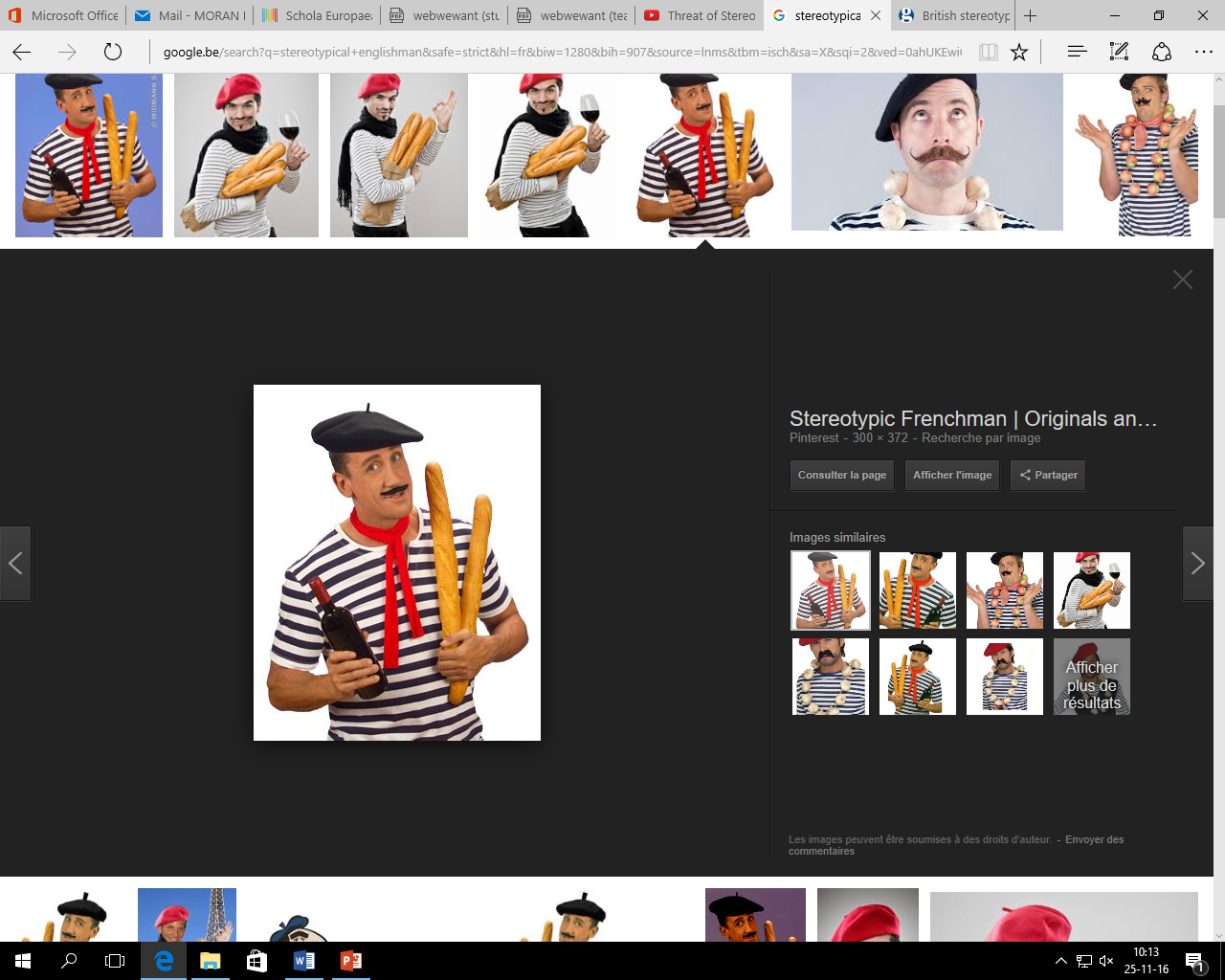 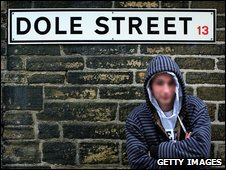 L’acte de traiter quelqu’un différemment
Discrimination
Notez trois exemples de discrimination — vous pouvez utiliser les images si vous voulez
Catégories:

 Racisme
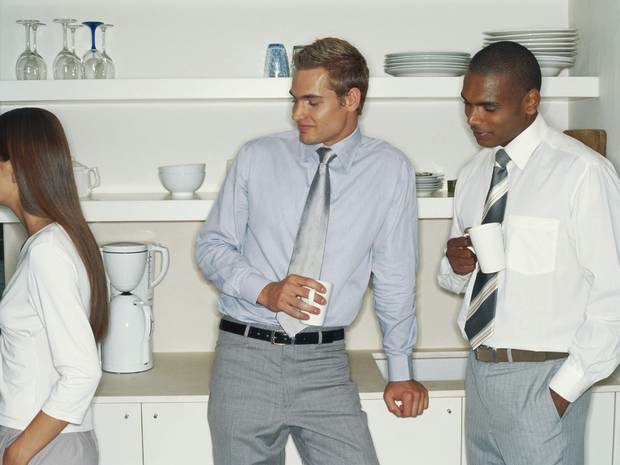 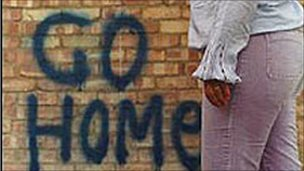 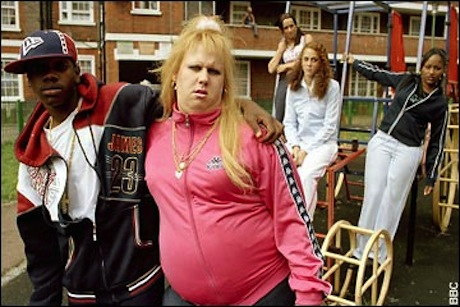 Combien de catégories de discrimination pouvez-vous énumérer?
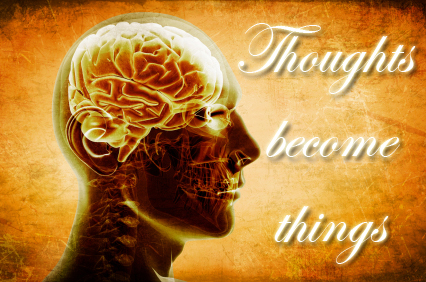 Pourquoi?
Peur
Médias
Pourquoi pensez-vous que les gens ont des préjugés et discriminent les autres?
Religion
Expérience
Zone locale
Parents
Période de temps
Plénière
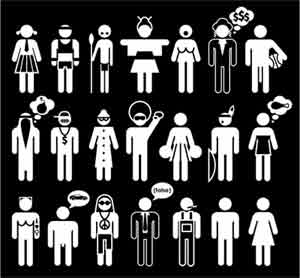 «Le préjugé est une partie naturelle de l’être humain»

Dans quelle mesure êtes-vous d’accord avec cette déclaration? Expliquez votre réponse
5/5 Totalement d’accord
1/5 Tout à fait en désaccord